Parts, Colors, and Markings
Parts of The Horse
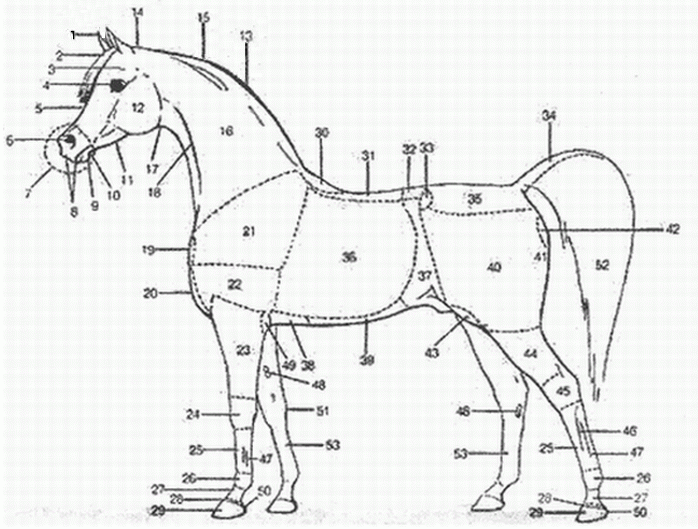 Sorrel/Chestnut
Body
                    or copper red

Mane and _______ 
Same 
May be ___________
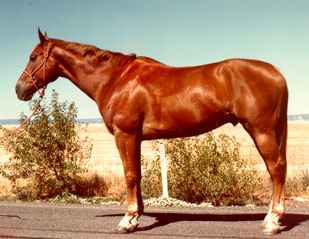 Liver Chestnut
Body
Dark              or brownish-red

Mane and tail 
Usually                  red
Brownish red
May be flaxen 
                     legs red
May have dorsal stripe
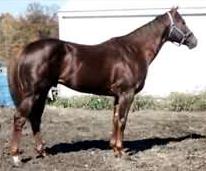 Black
Body color 
True black                  light areas

Mane and tail 
______________
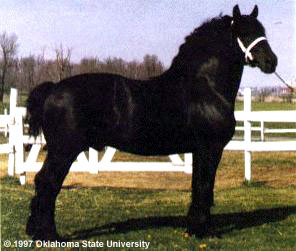 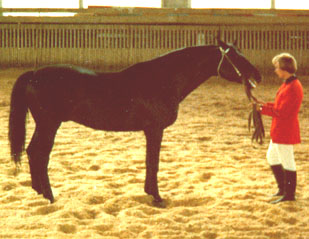 Bay
Body color
                 /             / reddish-brown

Mane and tail 
Black
Black on                        legs
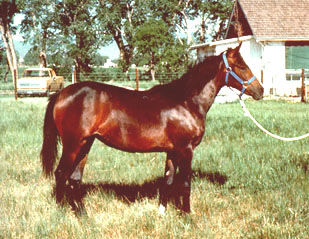 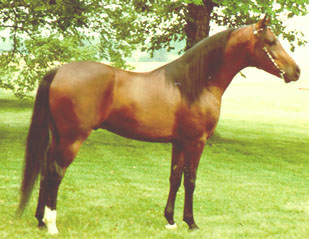 Brown
Body color 
                     or black
Light areas
Muzzle
_________
Flank
Inside                     legs

Mane and tail
Black or _____________
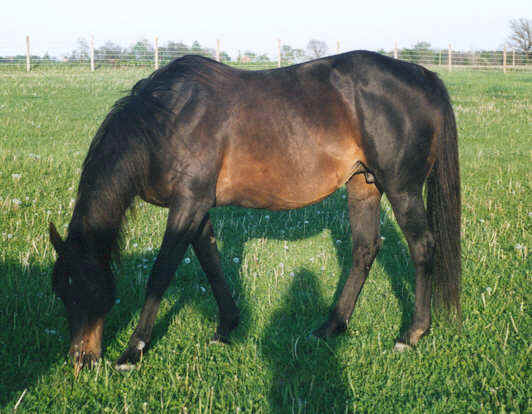 Gray
Body 
Mixture of                       with any other colored hairs

Often born ___________
                        with age
May have dorsal stripe
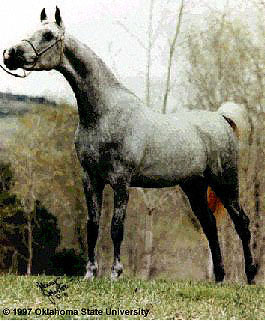 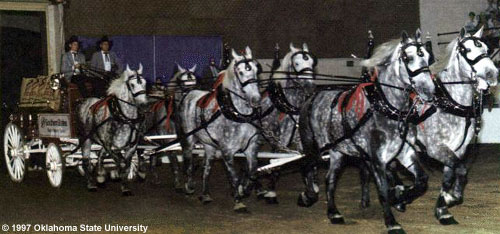 Blue Roan
Body
                     mixture of 
white and              hairs

Dark Points
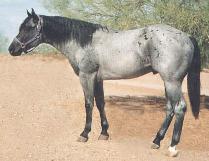 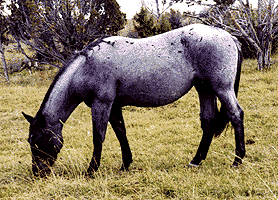 Red Roan
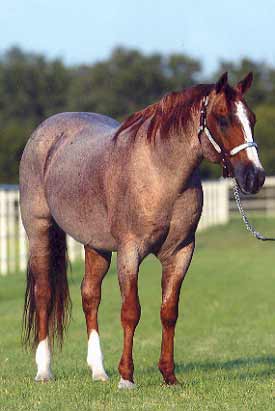 Body
                        mixture of white and                hairs

Red on                 &  lower legs

Red or __________                 (blonde) mane & tail
Grullo
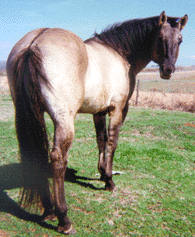 Body
                       or mouse-colored
               a mixture of black and white hairs
Each hair mouse colored

Mane and tail 
Black
Black on                    legs
Usually has               stripe
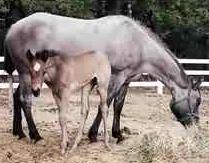 Dun
Body
                        or gold

Mane and tail 
                      or brown

Dorsal stripe 
                    stripes on leg
Transverse stripe over withers
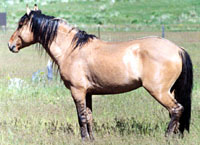 Red Dun
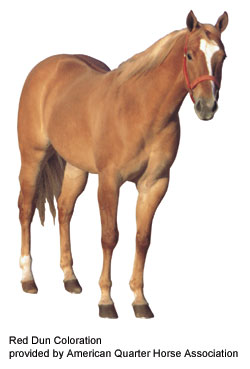 color 
Form of dun
yellowish or              colored

Mane and tail
                or reddish
Flaxen
Red                       stripe
Zebra stripes
                              stripe
Palomino
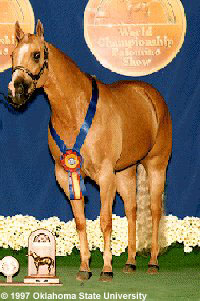 Body
Golden _______________

Mane and tail 
White
Typically           dorsal stripes
Cremello
Body color 
                  or light cream

Mane and tail
White
                  or pinkish skin over entire body
                  eyes
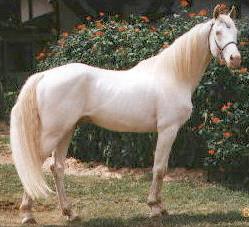 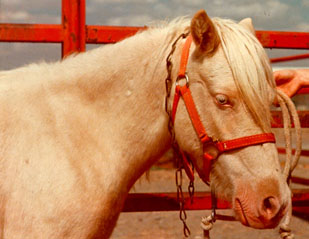 Buckskin
Body Color
Yellowish or _________

Mane and tail
Black
Usually black on              legs
Typically do                have dorsal stripes
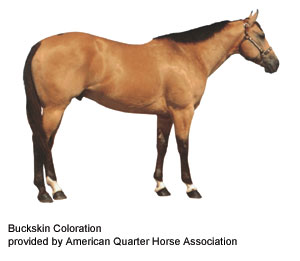 Perlino
Body color 
White or light ___________

Mane and tail 
Usually have a                 tint
Pale                       or orange
Pink or pinkish skin over entire __________
                  eyes
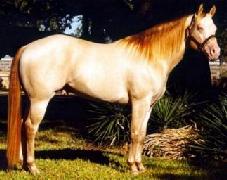 Rabicano
Body 
Interspersed                 hairs 
Most dense from flank to tail head
              Roan
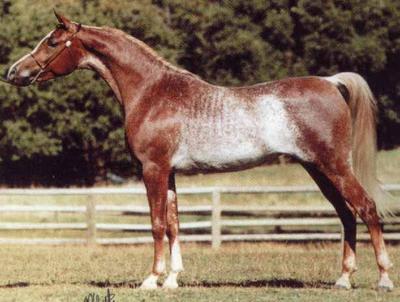 Pinto - Tobiano
color usually covers 
One or both ______________

Generally
All four legs are __________
At least                     the hocks and knees

Spots
                          and distinct appearance of a shield
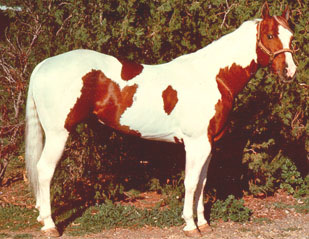 Pinto - Tobiano
Head markings 
Like                    -colored horse
May have blaze, strip, star or snip

May be either
Predominantly                 or white

Tail is often            colors
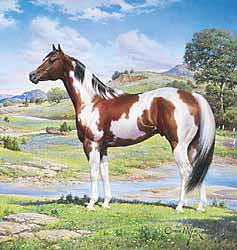 Pinto - Overo
White 
usually will not cross ________ between withers and tail

Generally
At least one and often all four                  dark
White __________________
Scattered or splashy
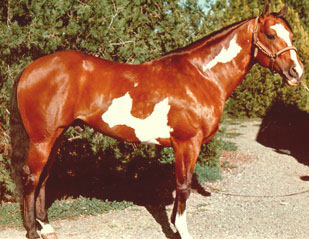 Pinto - Overo
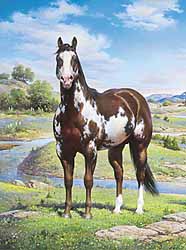 Head markings often 
                 -faced

May be either 
predominantly              or white

Tail usually           color
Pinto - Tovero
Dark pigmentation around _________

May expand to cover 
                            and/or eyes 

One or both eyes ________

Dark pigmentation around
____________
May extend up sides of face and form spots
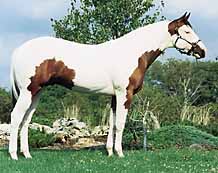 Appaloosa - Blanket
Solid                area 

Normally over
                area
Contrasting            color
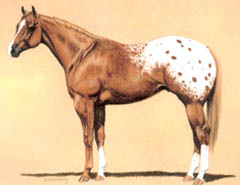 Appaloosa - Leopard
Predominantly 
                 with spots of color over their body

Sometimes
Spots more concentrated _______ and                 areas

Spots may also occur 
Direction hair grows
Most evident in the          area
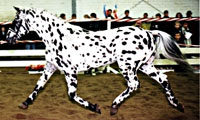 Facial Markings
Star: white mark on forehead
Stripe: narrow white mark down the face
Star & Stripe: connected star and stripe
Snip: white mark between the nostrils
Star, stripe, snip: connected star, stripe, and snip
Blaze: broad white mark down the face, extending over nose
Bald: very wide blaze, covering most of the face extending down over the nostrils
Facial Markings
Star: white mark on ________________
Stripe:                      white mark down the face
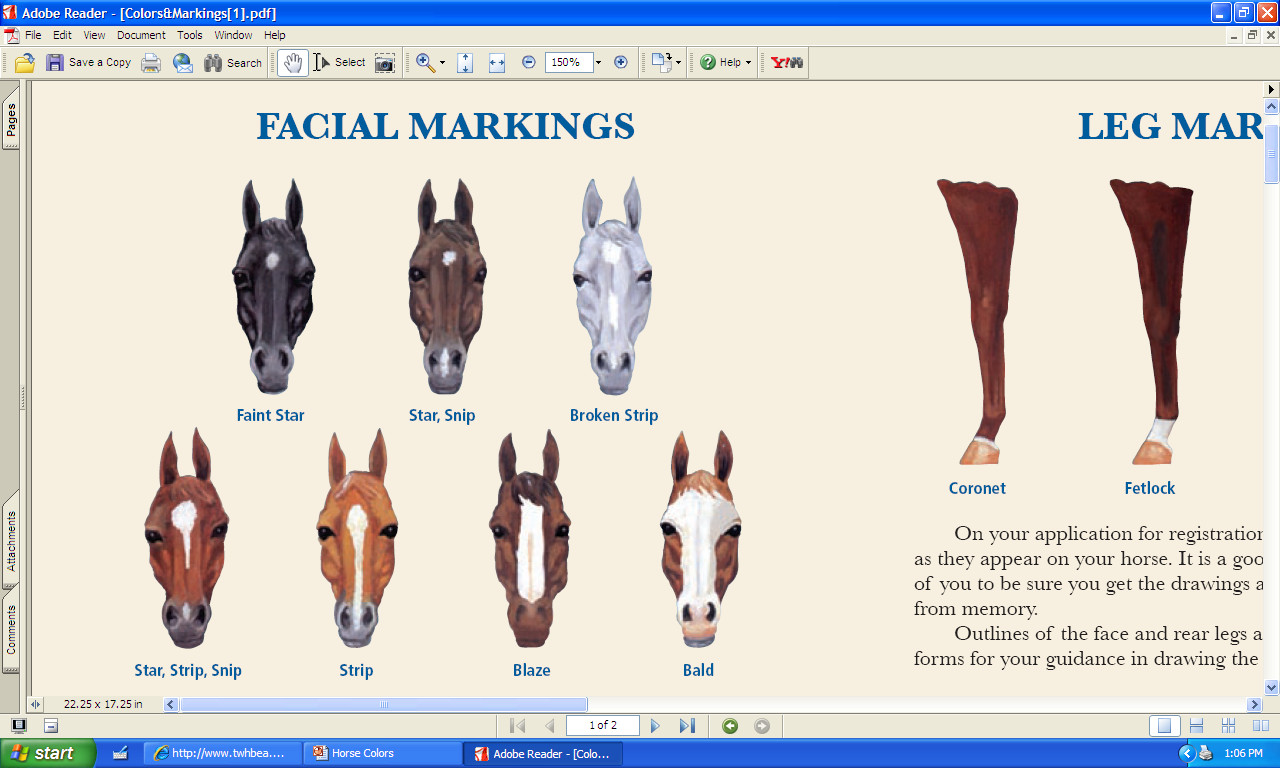 Facial Markings
Star & Stripe:                            star and stripe
Snip: white mark between the _____________
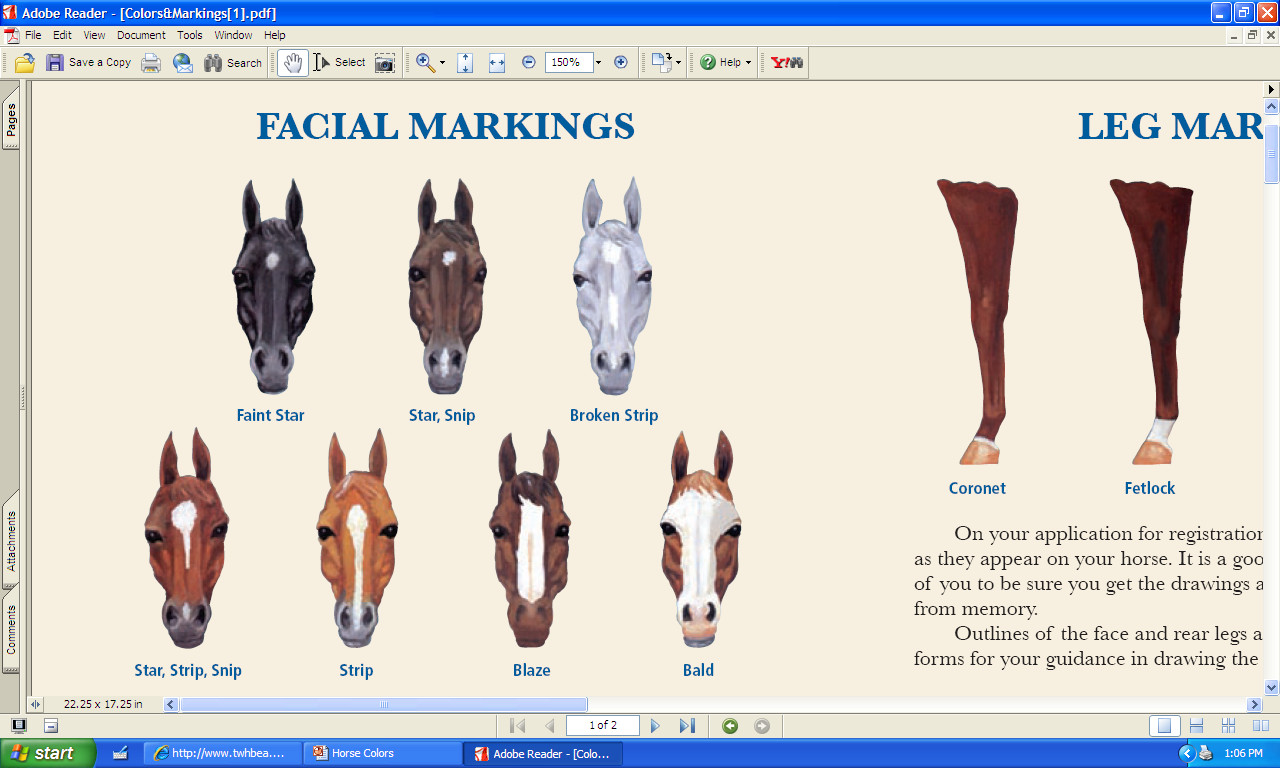 Facial Markings
Star, stripe, snip:                                star, stripe, and snip

Blaze:                        white mark down the face, extending over ___________
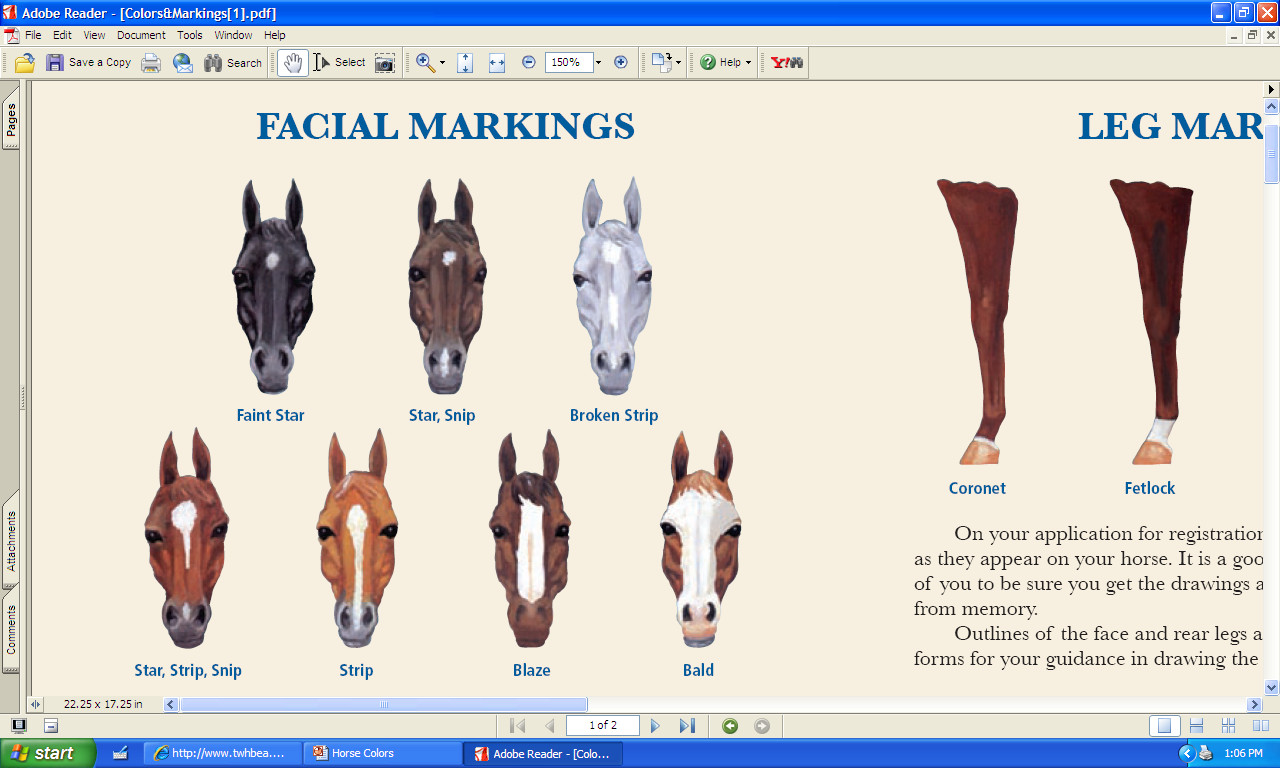 Facial Markings
Bald: very                               , covering most of the face extending down over the _______________ .
Must  cross the ___________ of at least one eye
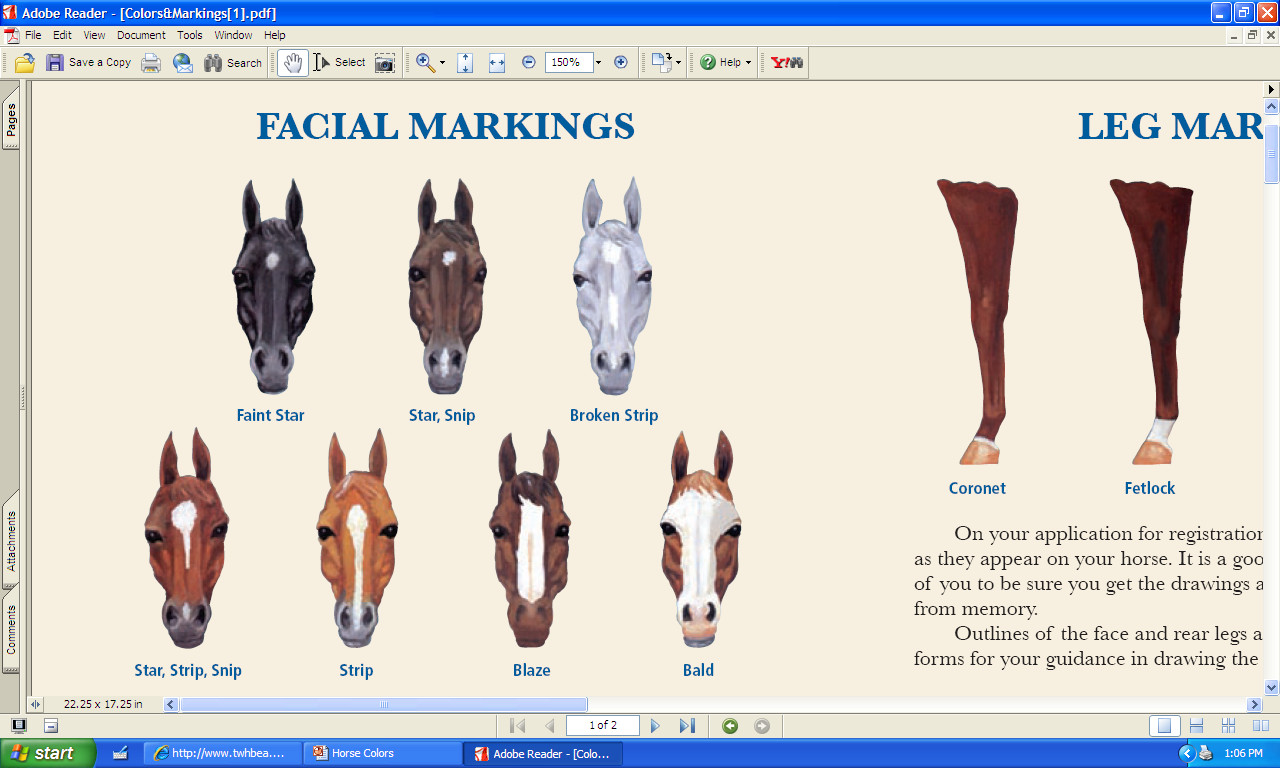 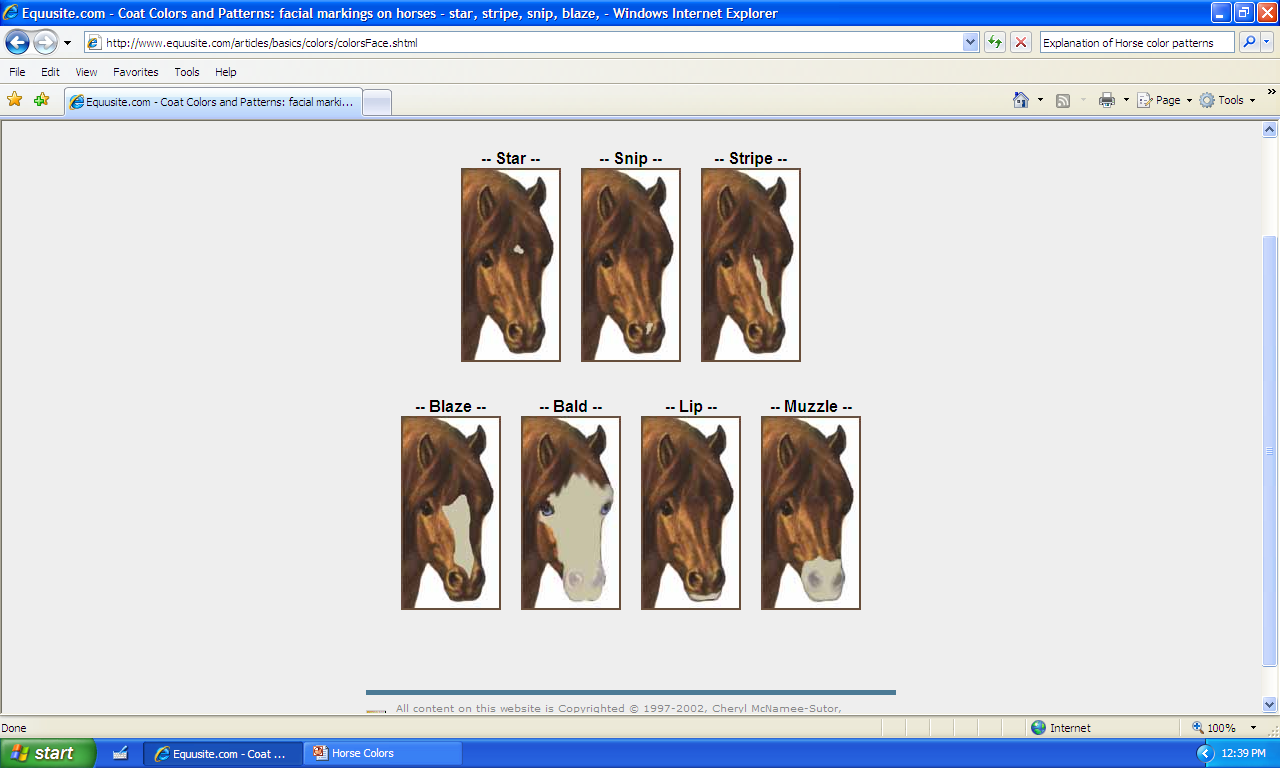 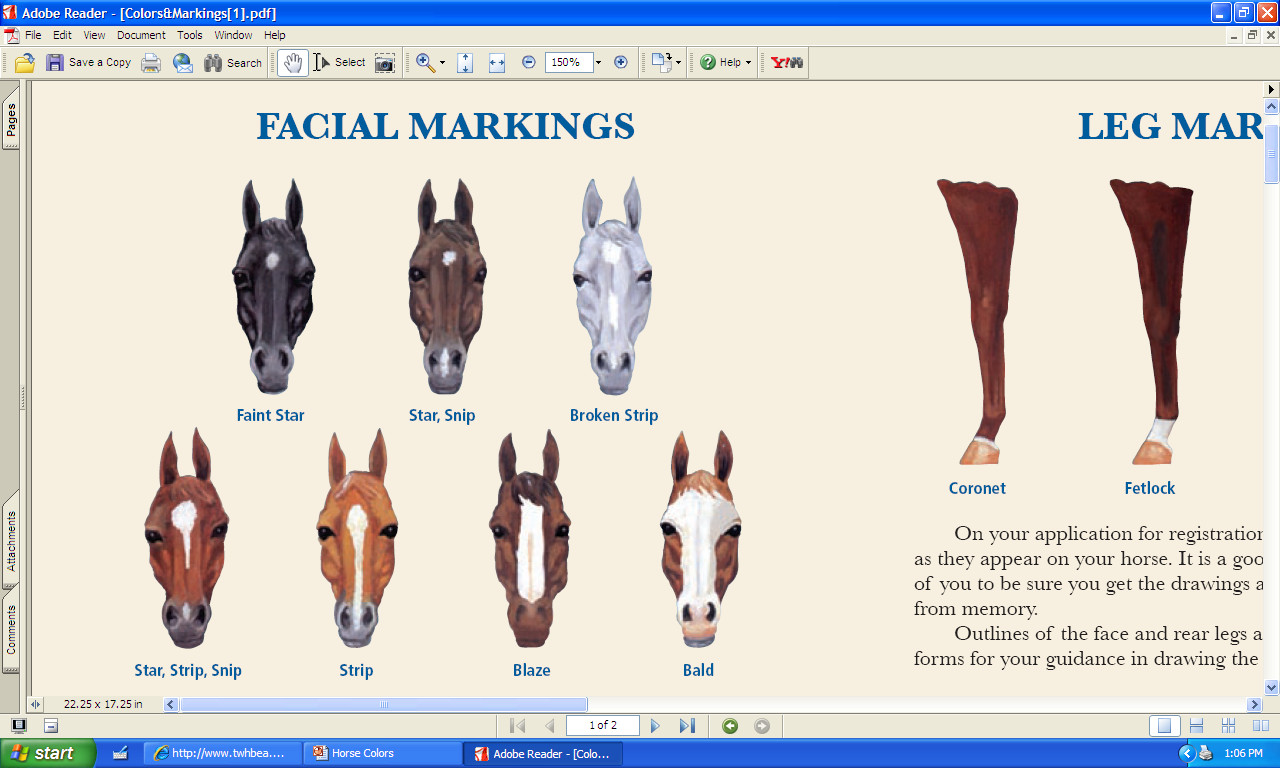 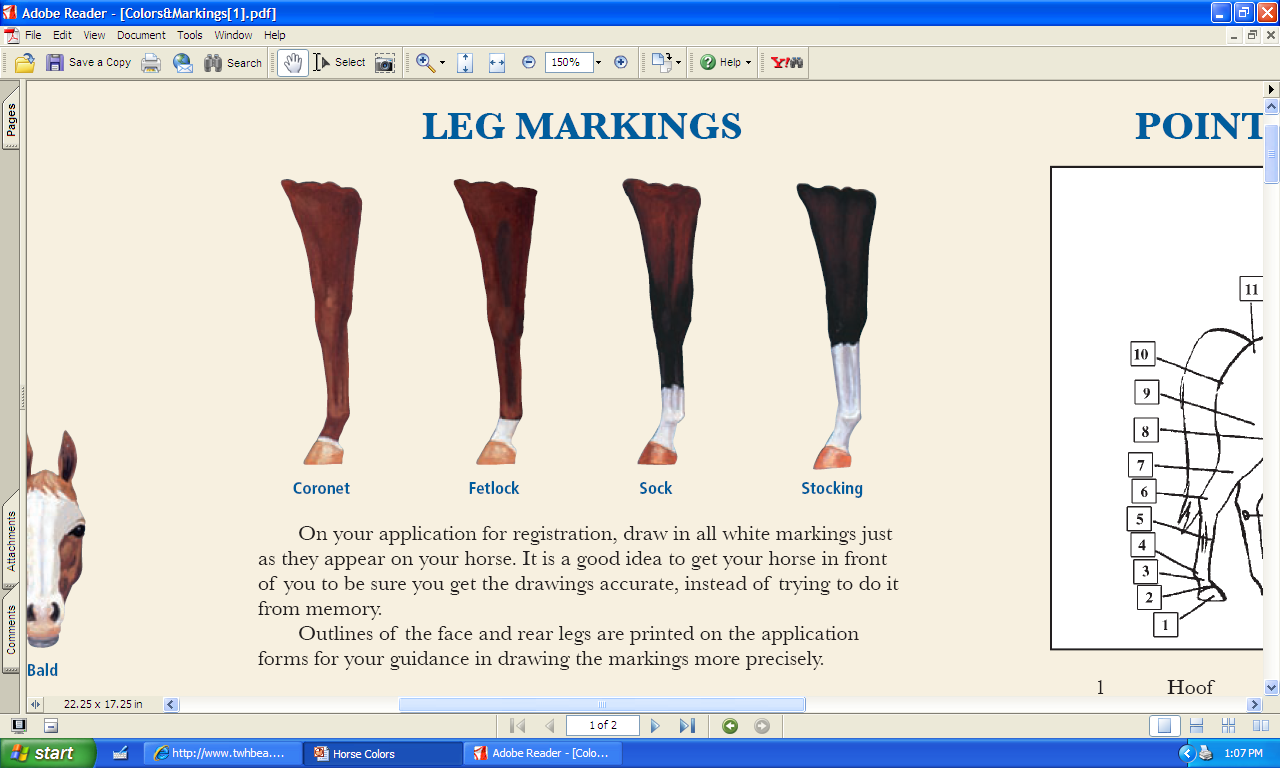 Leg Markings
Coronet: Just over the coronary band
Fetlock: Up to or halfway into the fetlock joint
Sock: Half way up the cannon bone
Stocking: Half way up the cannon bone and above (but not to cover the knee)
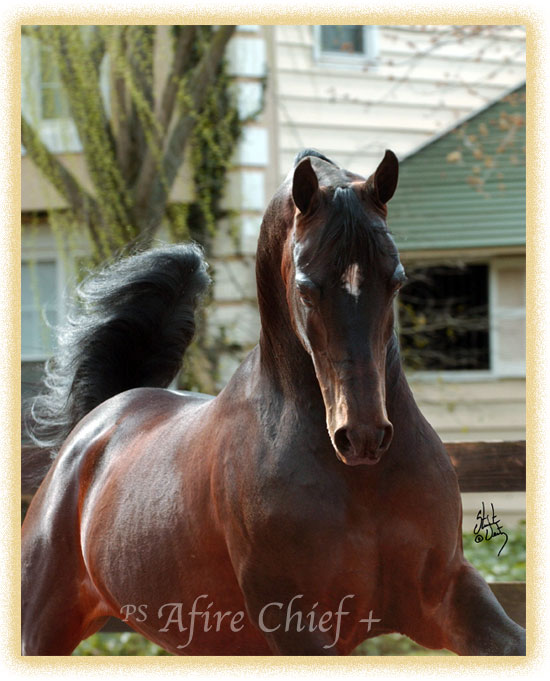 Identify the Markings
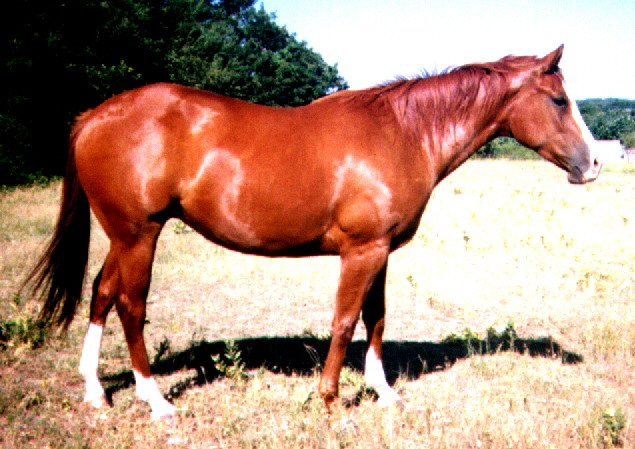 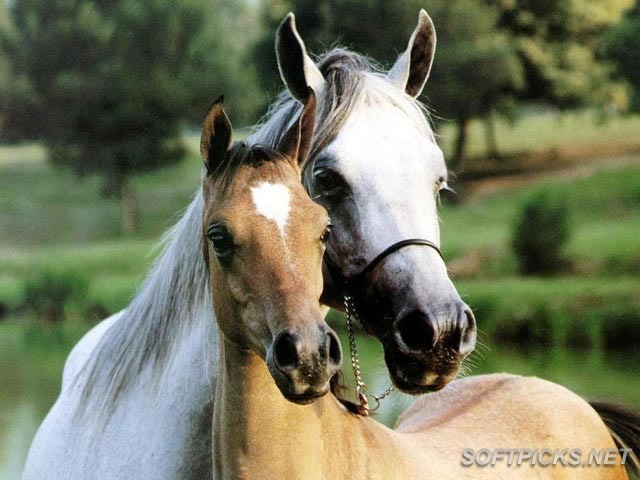 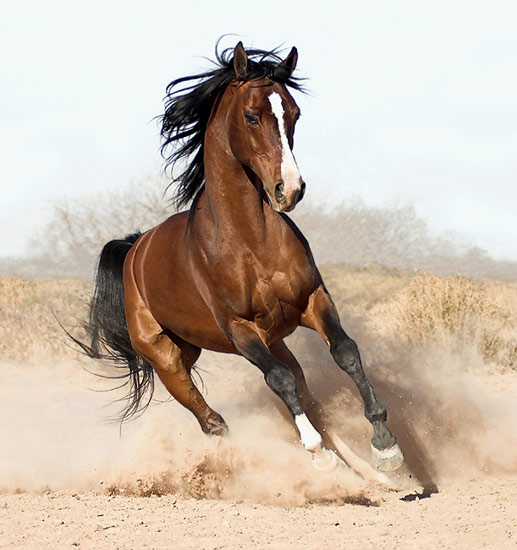 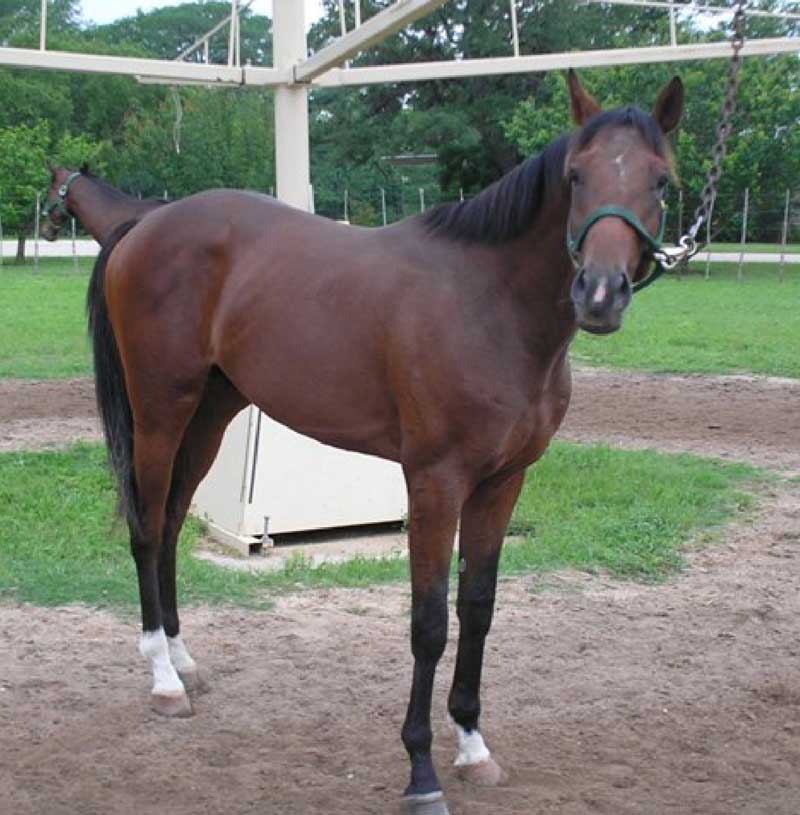 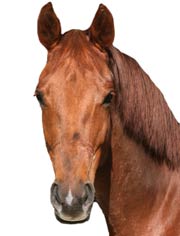